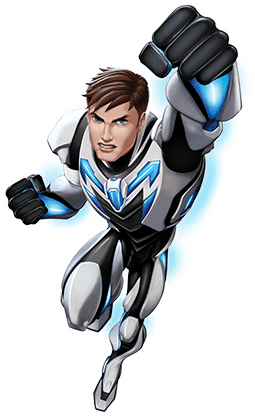 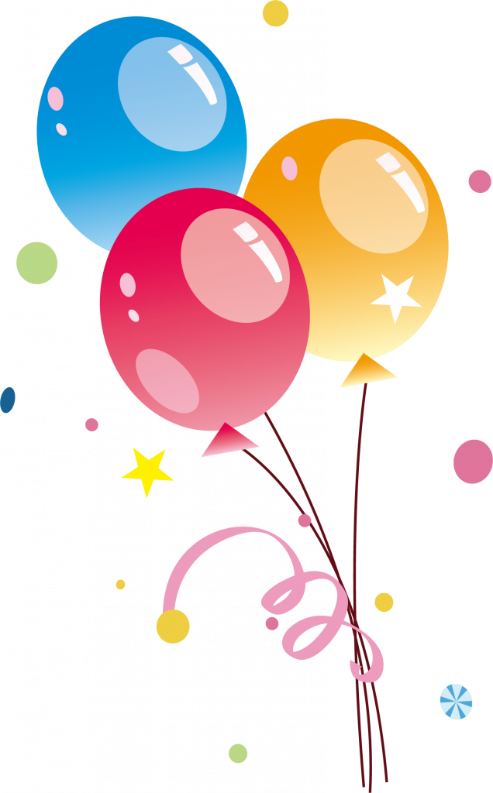 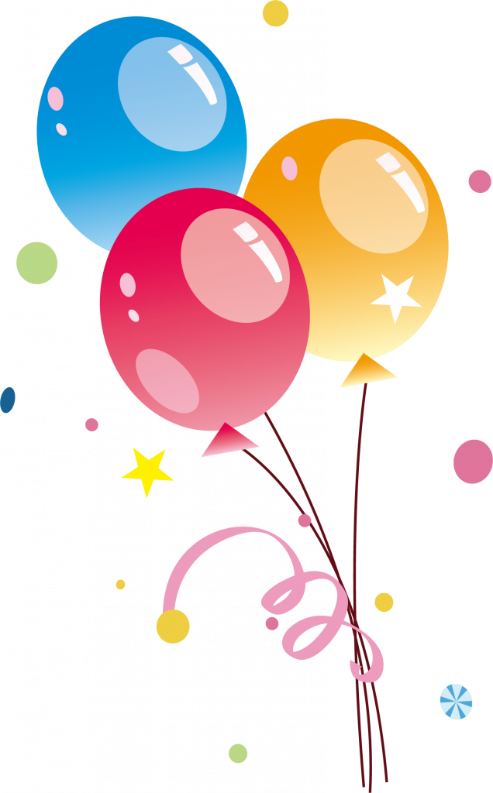 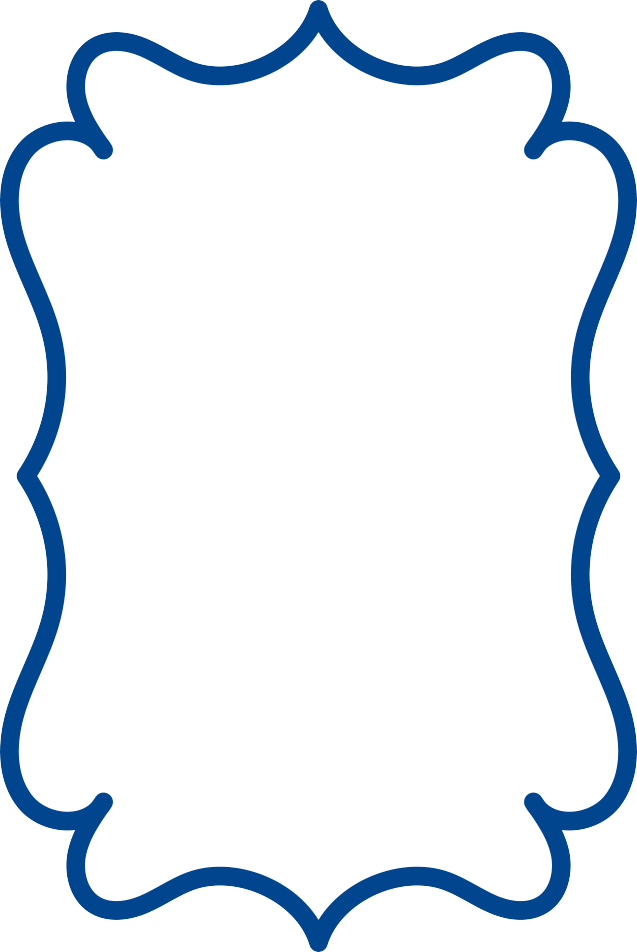 LUIS
CUMPLE 6
Ven a festejar conmigo
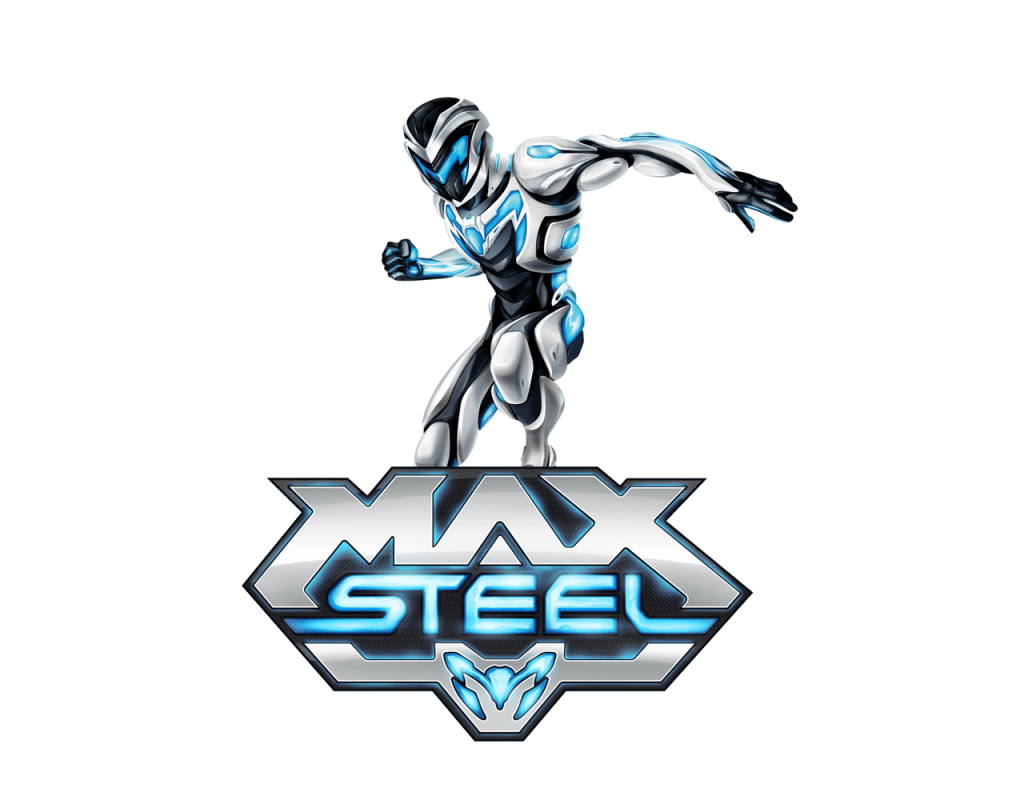 Dia: Lunes 18 de Octubre Hora: 3:00 pm 
Lugar: Calle Vigil 
          #54
No faltes…!!!
www.megaidea.net